Jednodimenzionalni niz
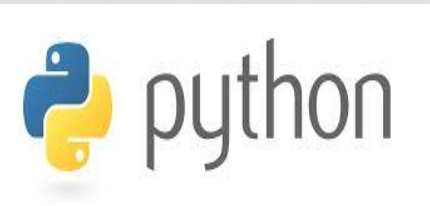 Niz
Jednodimenzionalni niz je programska struktura koja omogućava unos više podataka spremljenih na nekoj memorijskoj lokaciji.
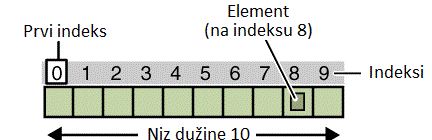 Deklaracija
Niz možemo deklarirati na više načina:
1. način: deklaracija određivanjem fiksnih vrijednosti niza.



2.način: deklaracija niza određivanjem duljine niza i unosom elemenata preko tipkovnice
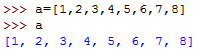 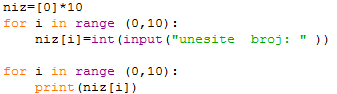 Primjer niza
Zadatak 1
Deklarirajte niz naziva niz i ograničite ga na 10 elemenata. Omogućite unos elemenata preko tipkovnice. Ispišite elemente niza.
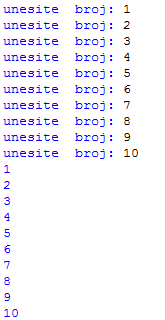 Zadatak 1
Zadatak 2
Deklarirajte niz naziva niz i ograničite ga na 10 elemenata. Omogućite unos elemenata preko tipkovnice. Ispišite samo parne elemente niza.
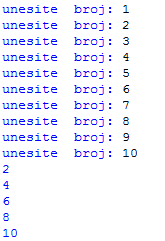 Zadatak 2
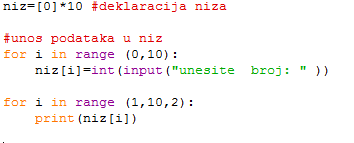 Zadatak 3
Deklarirajte niz naziva niz i ograničite ga na 10 elemenata. Omogućite unos elemenata preko tipkovnice. Ispišite svaki četvrti element niza.
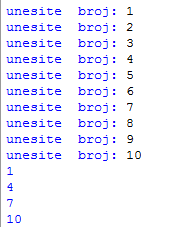 Zadatak 3
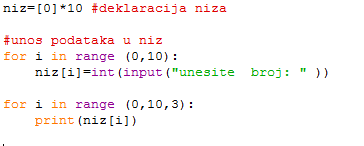 Zadatak 4
Deklarirajte niz naziva niz i ograničite ga na 10 elemenata. Omogućite unos elemenata preko tipkovnice. Ispišite neparne elemente niza.
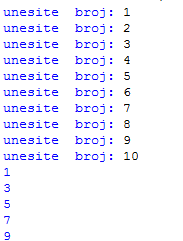 Zadatak 4
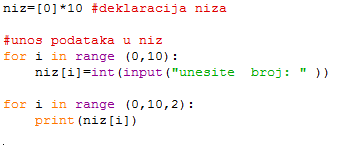 Zadatak 5
Deklarirajte niz naziva niz i ograničite ga na 10 elemenata. Napunite niz bez unosa preko tipkovnice.  Ispišite niz u obrnutom redoslijedu od 10 prema 1..
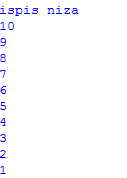 Zadatak 5
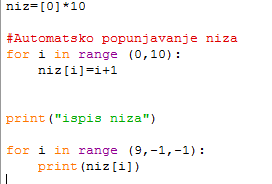 Zadatak 6
Deklarirajte niz naziva niz i ograničite ga na 10 elemenata. Napunite unosom preko tipkovnice.  Zbrojite elemente nizova i ispišite njihvo zbroj.
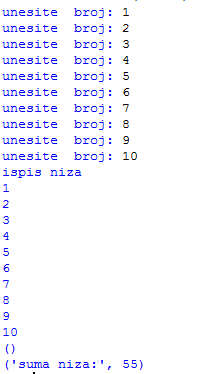 Zadatak 6
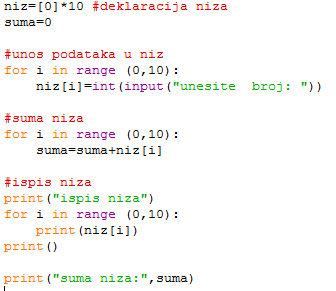 Zadatak 7
Deklarirajte niz naziva niz i ograničite ga na 10 elemenata. Napunite niz bez unosa preko tipkovnice.  Ispišite sumu parnih elemenata niza.
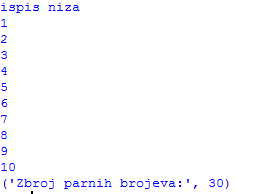 Zadatak 7
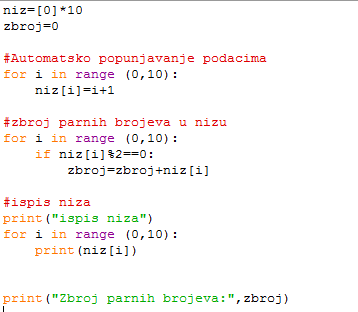 Zadatak 8
Deklarirajte niz naziva niz i ograničite ga na 10 elemenata. Napunite niz bez unosa preko tipkovnice.  Pomnožite svaki element niza  brojem 3.
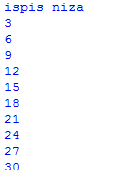 Zadatak 8
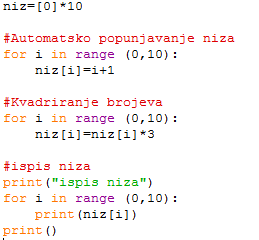 Zadatak 9
Deklarirajte niz naziva niz i ograničite ga na 10 elemenata. Napunite niz bez unosa preko tipkovnice.  Izvršite kvadriranje – operacija u pythonu je a**2.
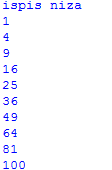 Zadatak 9
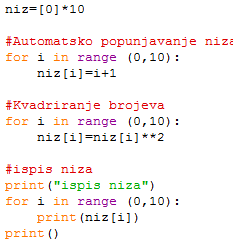 Zadatak 10
Kreirajte dva niza od po 5 elemenata. Zatim napunite prvi niz preko tipkovnice. Nakon toga premjestite elemente prvog niza u drugi kreirani niz i ispišite taj niz.
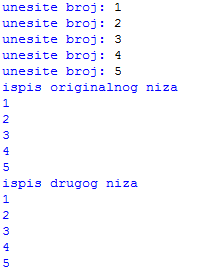 Zadatak 10
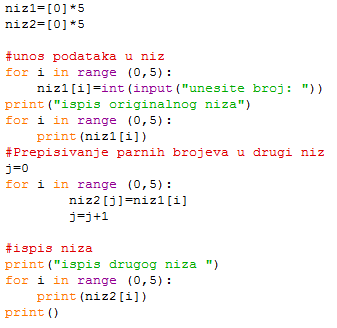 Zadatak 11
Deklarirajte niz naziva niz i ograničite ga na 10 elemenata. Napunite unosom preko tipkovnice.  Koirajte u drugi niz samo parne elemente prvog niza.
Zadatak 11
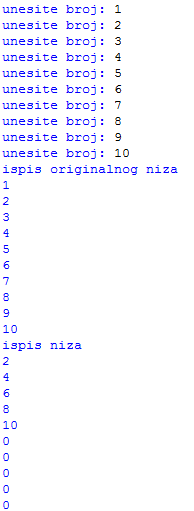 Zadatak 11
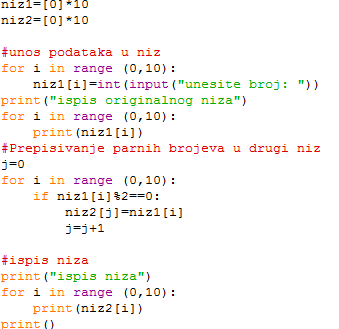 Zadatak 12
Napunite niz s 10 elemenata i ispišite najveći i najmanji element niza.(MIN/MAX)
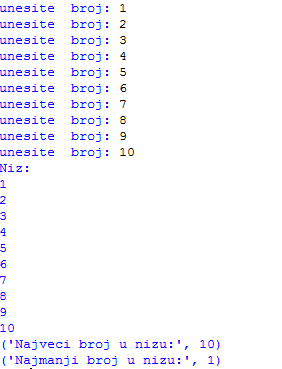 Zadatak 12
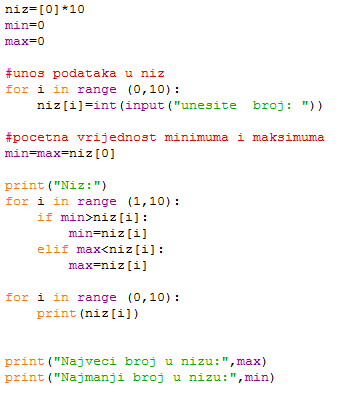